Year-end Grant/Projects TrainingFiscal Year 2023
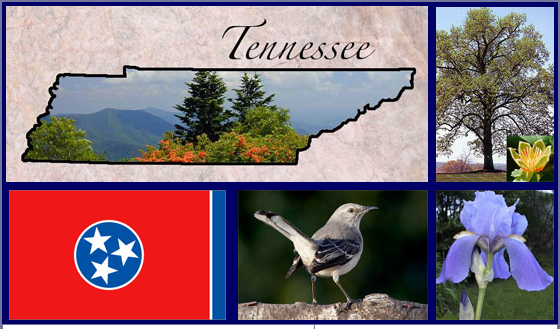 June 2023
1
Agenda
Acronyms
Pre-Closing Activities
Closing Activities
Post Closing Activities
Resources
Contact Information
Questions
June 2023
2
Acronyms
ACFR – Annual Comprehensive Financial Report
AR - Accounts Receivable
IU - Inter-Unit Journal 
OA - On Account Items
OLT - Over-the-Limit
SEFA - Schedule of Expenditures of Federal Awards
UAR - Unbilled Accounts Receivable
June 2023
3
Pre-Closing Monitoring Activities
Main Goal: identify situations where Federal Revenue is or will be misstated.
Purpose:
Ensure ACFR is accurately reported
Ensure the SEFA is accurately reported
June 2023
4
Errors in Revenue Recognition
Reasons Federal Revenue could be misstated:
Transactions process on a Customer Contract with incorrect Rate Set.
Transactions process with an incorrect Analysis Type.
Transactions in OLT.
Interdepartmental Grants not Reconciled.
Federal Projects not associated with a Customer Contract.
Transactions not Priced.
June 2023
5
Rate Sets
Preventative Monitoring:
TN_GR01_GRANT_PROJECT_LIST or TN_GR01_GRANT_MONITOR - look for mis-matched Rate Sets to Sponsors or Project Activity.
TN_GR27_RATE_SET_ERRORS – look for discrepancy in Contract Start Date and Rate Set effective date.

Rate Set contains the accounting rules that prompt revenue recognition and billing.

TN_PR141_RATE_SETS_W_ACCTG – provide all Rate Sets for an agency with the corresponding Accounting Rules.
June 2023
6
Rate Sets
June 2023
7
Rate Sets
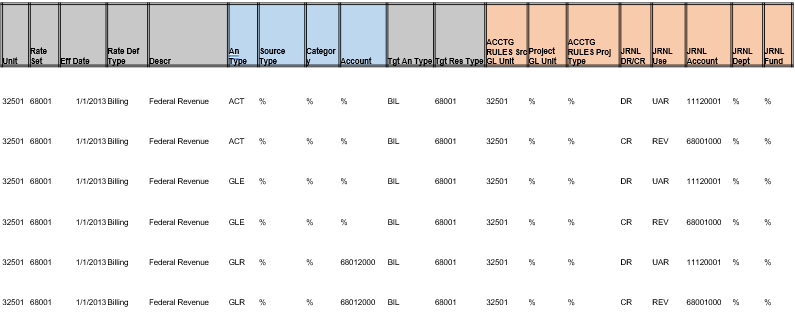 June 2023
8
Rate Sets
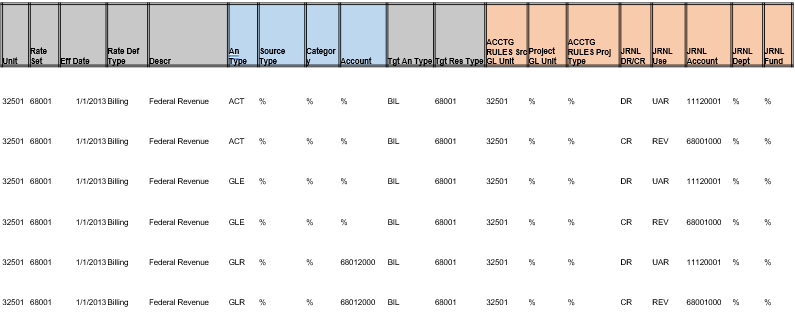 June 2023
9
Analysis Types
Detective Monitoring:
TN_GR23_ANL_TYPE_ABNORMAL
TN_GR24A_REV_WRONG_ACTIVITY – this query will provide revenue recognized in error.
TN_GL64_REVENUE looking for 68001000 on Projects with “STATE or INTERFED or INTERMATCH” activity.

When an Analysis Type is incorrectly used, billing and revenue recognition will be incorrect.

The Project Activity along with Analysis type should identify funding source.

Grants Accounting Manual Part 2: Essential Elements of Grants Setup and Processing.
June 2023
10
Analysis Types
Analysis types to use in General Ledger Journals:





Analysis Types to use in AG Journals
June 2023
11
[Speaker Notes: Clarify what is meant by billable.  
Revenue Recognized
Invoice Created – add these columns]
Analysis Types
Analysis Types for IU Journals





Analysis Types for RA and LA Journals
June 2023
12
OLT Transactions
Detective Monitoring:
TN_GR19_OLT_CHECK query – See Task 4 of Grant Operational Close Procedures.

Transactions in OLT do not bill or recognize revenue.

Mismatch in revenue recognition and expenditures in different fiscal years – complicates SEFA preparation because SEFA query results is generated on revenue recognized plus the effect of LA journals with the YAE analysis type.  

OLT crossing fiscal years complicates correcting entries.
June 2023
13
Reconcile Interdepartmental Grants
Detective Monitoring:
TN_GR04_INTERDEPT_AR – See Task 11 of Grant Operational Close Procedures.

Use this query to ensure that all expenditures charged to an Interdepartmental Grant have been billed to other State Agency.

If BLD equals IUR, the billed amounts equal the IU revenue & SEFA Supplemental Schedule will be correct.

If BLD does NOT equal IUR, 
Validate all bills have been approved & processed.
Create IU journals for additional transactions. (should have a value $1,000.00 or greater)
June 2023
14
Projects not associated with a Customer Contract
Preventative Monitoring:
TN_GR22A_PROJ_NOT_ON_CONTRACT
TN_PR140_PROJECT_NOT_CONTRACT
See Task 7 of Grant Operational Close Procedures.
 
Project must be associated with a Customer Contract to recognize revenue and bill.

Reporting Project valid to return in query because by design they are not associated with Customer Contract.

If Project should be associated with a Customer Contract but is not, the costs need to be re-allocated via GL JE.  TN_PR101_PROJECT_COST_DETAIL gives the details needed for the reallocation.
June 2023
15
Transactions that have not Priced
Detective Monitoring:
TN_GR_A09_EXP_NOT_PRICED

Transactions that are not Priced will not produce a bill or recognize revenue.

Notify: 
Division of Accounts Grant Accounting Manager – Paula Johnson 
File an Edison FSCM Projects/Grants Remedy Help Desk Case
June 2023
16
AR Open Items and OA Items
Monitoring Activities:
TN_AR18C_ALL_OPEN_ ITEMS_FD_SC – See Task 1 of Grant Operational Close Procedures
TN_AR18B_OPEN_OA_ITEMS – See Task 2 of Grant Operational Close Procedures
Reconcile AR and UAR – See instructions on Grant Information Sharing website.
Action:
Draw funds that have billed but not been drawn.
Close AR Open Items where deposits have been received but not closed.
June 2023
17
Transactions that have not Billed
TN_GR20_UNBILLED_TRANS_DETAILS 
Provides a snapshot of where transactions are in the billing and revenue recognition process.
Monitor for OLT transactions.
Monitor transactions that have priced but not billed.  
Provides details on the source transactions that generated billings.
June 2023
18
DOA and Edison Monitoring Notifications
DOA Monitoring
TN_GR22_CONTRACTS_PENDING - See Task 3 of Grant Operational Close Procedures
TN_GR40_PENDING_AMENDMENTS - See Task 3 of Grant Operational Close Procedures
TN_GL60PE_SPDCHRTS_PRJ_ERRORS – See Task 29 of Grant Operational Close Procedures
Edison Monitoring
TN_GR28_SFA_COM_CNTRL_ERRS
TN_GR29_SFA_INTERACTIVE
June 2023
19
Closing Activities
Main Goal: facilitate timely and accurate closing of the fiscal year.
Purpose:
Ensure ACFR is completed by December 31st.
Ensure the SEFA is submitted by March 31st.
June 2023
20
Grants/Projects Closing Timeline FY 2023
July
August
July 1 – two sets of billing and revenue recognition
July 13 – Finalize billings/invoices for FY 23 Prepaids associated with Grants
July 13 – Edison submodules closed for FY 23, except Customer Contract Module (revenue recognition) and automated indirect cost.  
July 31 – Entry of IU journals for creating agency.
August 3 - Entry of miscellaneous JV/AG/EX journals to correct FY 23 transactions affecting projects/grants
August 8 - Approval of miscellaneous JV/AG/EX journals to correct FY 23 transactions affecting projects/grants
August 9 – Edison Customer Contract Module closed for FY 2023
August 9 – Grants/projects automated indirect cost for FY 2023 stopped.
June 2023
21
New State Year Begins – FY 24
Two sets of billing and revenue recognition begins for State Fiscal Year 23 and 24 

Two temp bills for each Contract/Grant if transactions exist in both state years

Two sets of billings to Prepaids must be processed.
June 2023
22
Prepaid Deadline
Customer (revenue) Contract and associated Prepaid:
Should be dated in June and created before July 13th.
Immediate billing (process other billing methods) occurred in June
Deposit recorded in June
Invoice Item created from Immediate billing needs to be closed in June
All must occur before the AR module close.

TN_GR_A07_REVENUE_NOT_CREATED
June 2023
23
[Speaker Notes: Only applicable to agencies get prepayment of a grant before June 30th.  Must have the customer contract set up and completed before July 13th.]
Deadline: IU Journal Dates
July 31st - Last day for entry of IU journals by creating agency

August 2nd – Last day for entry by secondary agency

August 3rd – Last day for Approvals by both creating & secondary agencies

August 7th – Last day for Approval by Division of Accounts.
June 2023
24
Deadline: Other Journals Affecting Projects/Grants
Journal Source Type JV/AG/EX
		August 3rd – Last day for entry by agency.
August 4th -Last day for approval for agency.
August 8th – Last day for approval by Division of Accounts. 

TN_GR20A_JRNLS_NOT_POST_GR

NOTE:  If the deadline is missed for processing a journal, contact Michelle Earhart and Tracy Brown for specific instruction.
June 2023
25
[Speaker Notes: If someone process a journal after the deadline for FY 2023, it will still recognize revenue and bill but in 2024.  If you miss the deadline contact, Michelle or Tracy for instruction on processing.]
Deadline: Contracts Module Closed
August 9th - Customer (Revenue) contract module closed for FY 23 (revenue recognition for FY23 will NOT occur after this date – CN Journals)

Revenue recognition for adjustments recorded in closing periods (991, & 992) is automatically recorded in period 12.
June 2023
26
Deferred Account Adjustment
TN_GR_A06_UTL_IN_NEXT_FY
With Prepaid Grants, there is a one-day timing difference between when Revenue is recognized and when the Deferred Revenue account is adjusted. 
Journal to adjust the Unbilled AR  and the Deferred/Advanced account balances needs to be processed.
Reference Task 33 Grant Operational Close Procedures
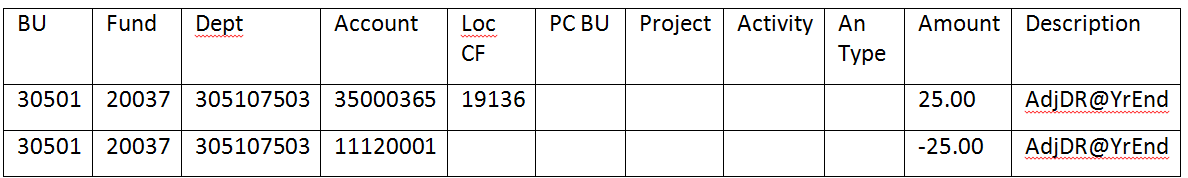 June 2023
27
Deadline: Automated Indirect Cost Processing Closed
August 9th – 
TN_GR_A13_89040000_VS_89035000 - Indirect Cost Expenditure & Contra are off budget accounts.  
TN_GR_A13_IDC_NOT_IN_BALANCE 
TN_GR_A13_89300000_VS_893010000 – In-Kind Expenditure & Contra are off budget accounts.
June 2023
28
Post-Closing Monitoring Activities
Main Goal: identify any material items that need to be recorded after deadlines.
Purpose:
Ensure ACFR is accurately reported
Ensure the SEFA is accurately reported
June 2023
29
Evaluate 2023 Journals
Run query TN_GR20A_JRNLS_NOT_POST_GR

Evaluate miscellaneous JV/EX/AG journals that were NOT approved for FY23 transactions affecting projects/grants and delete the journals not approved.

Exception – if material to agency/business unit’s closing 

NOTE:  If the deadline is missed for processing a journal, contact Michelle Earhart and Tracy Brown for specific instruction.
June 2023
30
Resources
Grants Accounting Manual
Grants Operational Close Procedures
Year-end Operational Close Calendar
June 2023
31
Contact Information
Grants Accounting Manager
Paula Johnson
615.532.8991
Paula.X.Johnson@tn.gov
Fiscal Director
Carrie Allen
615.532.9612
Carrie.Allen@tn.gov
June 2023
32
Questions
June 2023
33